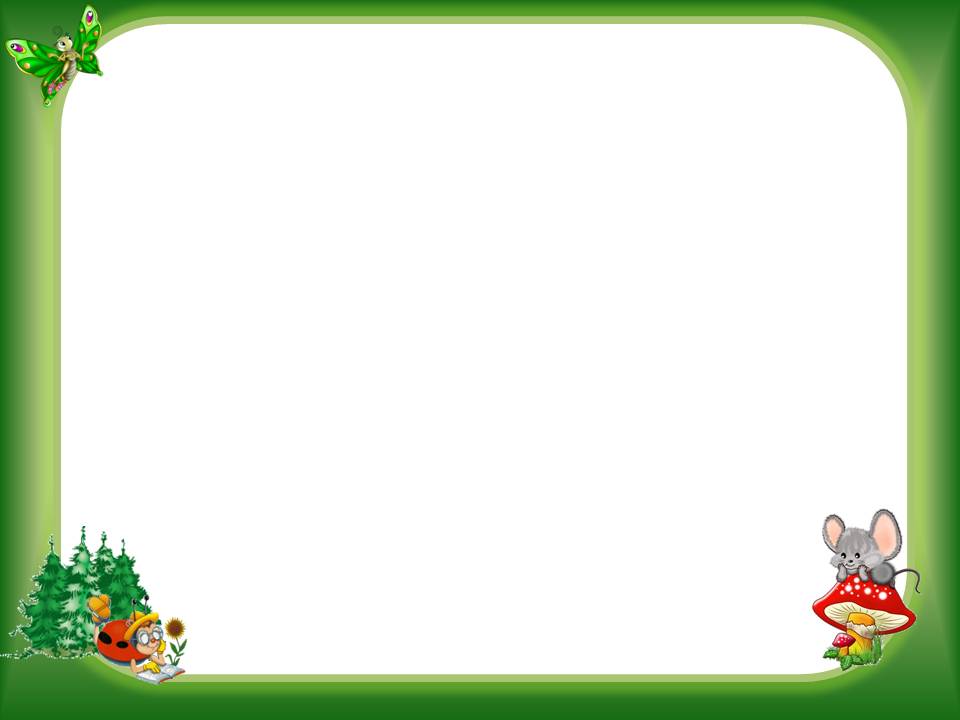 Муниципальное казенное дошкольное образовательное учреждение детский сад №8
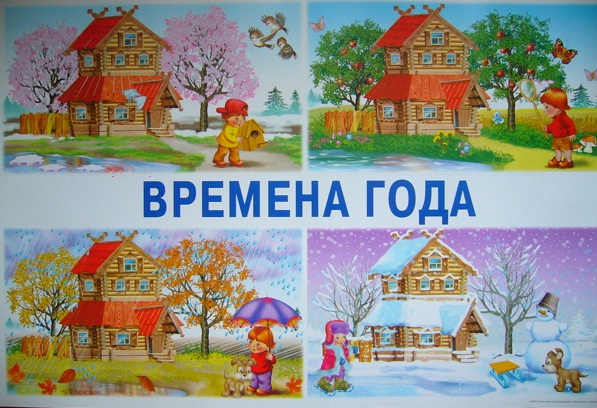 Времена года
(для дошкольного возраста)

                                               Воспитатель:                                                         
                                                     Андрусенко О.Н.



г. Острогожск  2016 г.
(для дошкольного возраста)
Воспитатель:    
 Белоусова Т.Н.
г. Острогожск  2022 г.
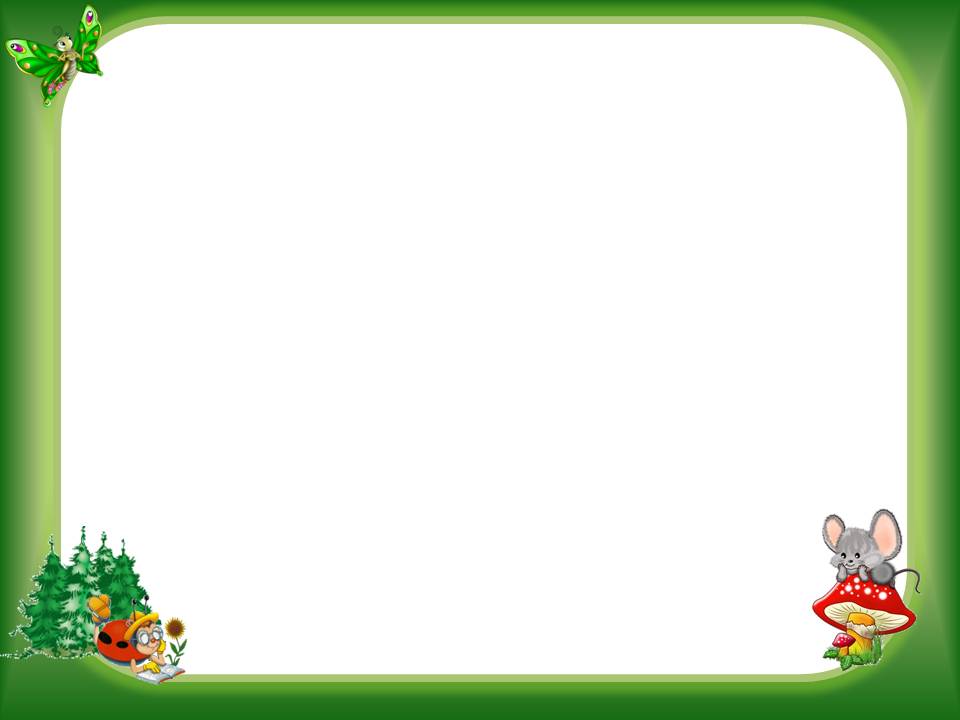 Цель: познакомить   детей с характерными особенностями следующих друг за другом времен года.
Задачи:
     1. Учить детей замечать изменения, которые происходят в  природе в разное время года.                                                         2.Развивать образные представления детей о временах года.
      3.Воспитывать интерес к природе.
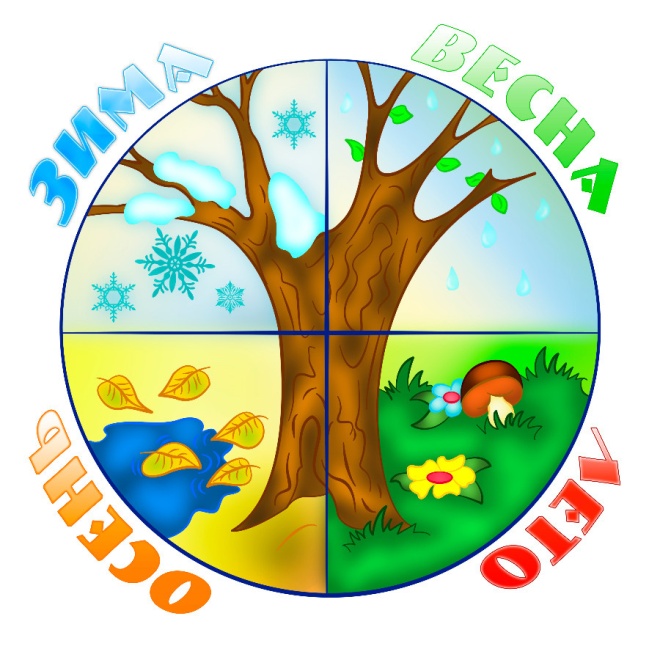 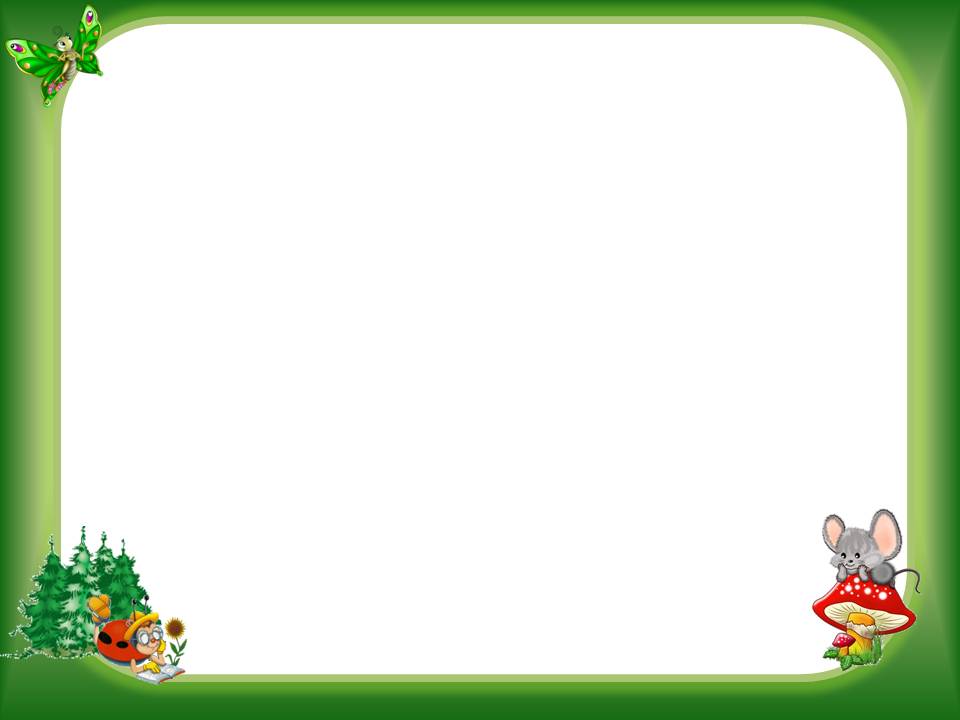 Придумала мать дочерям именаВот лето и осень, зима и весна.
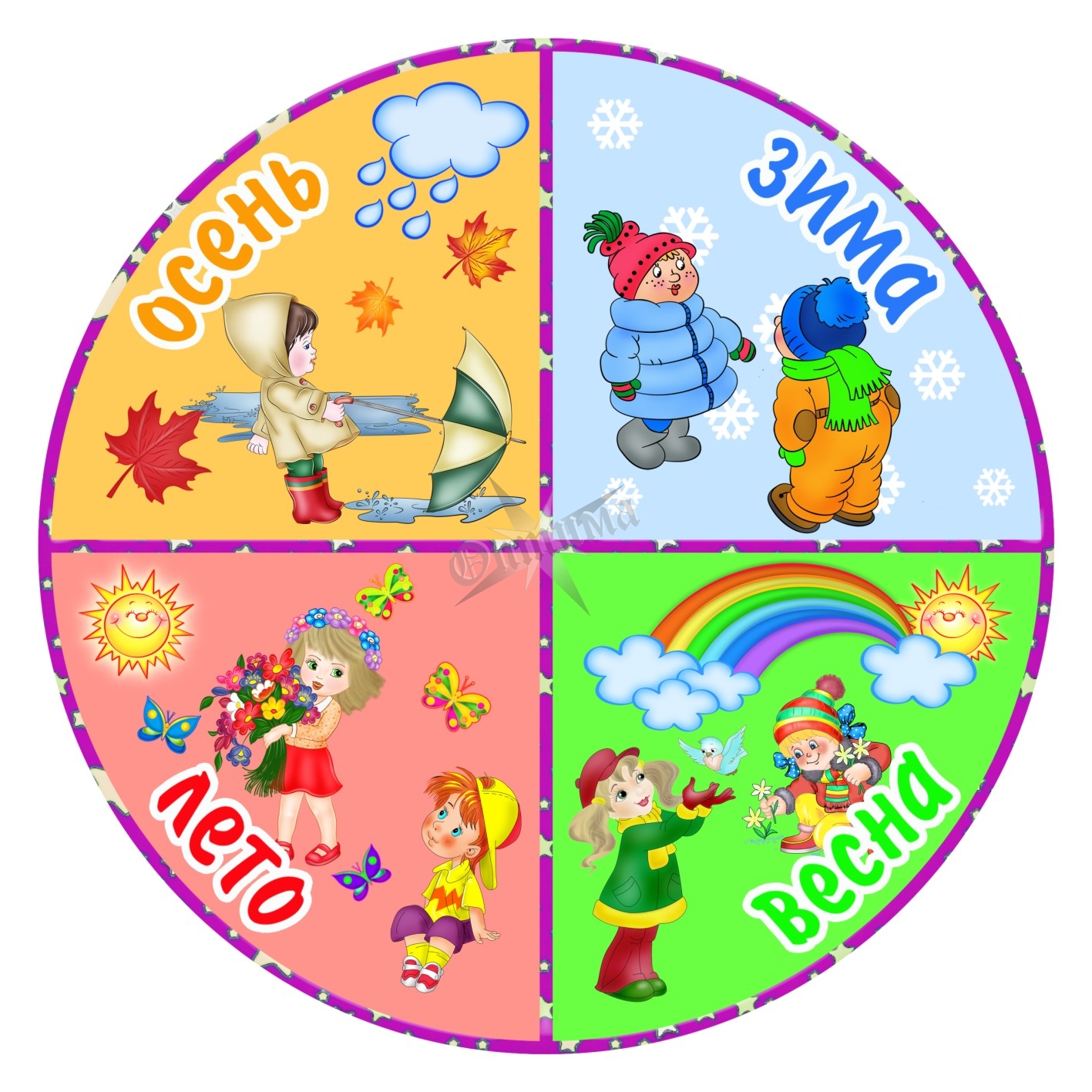 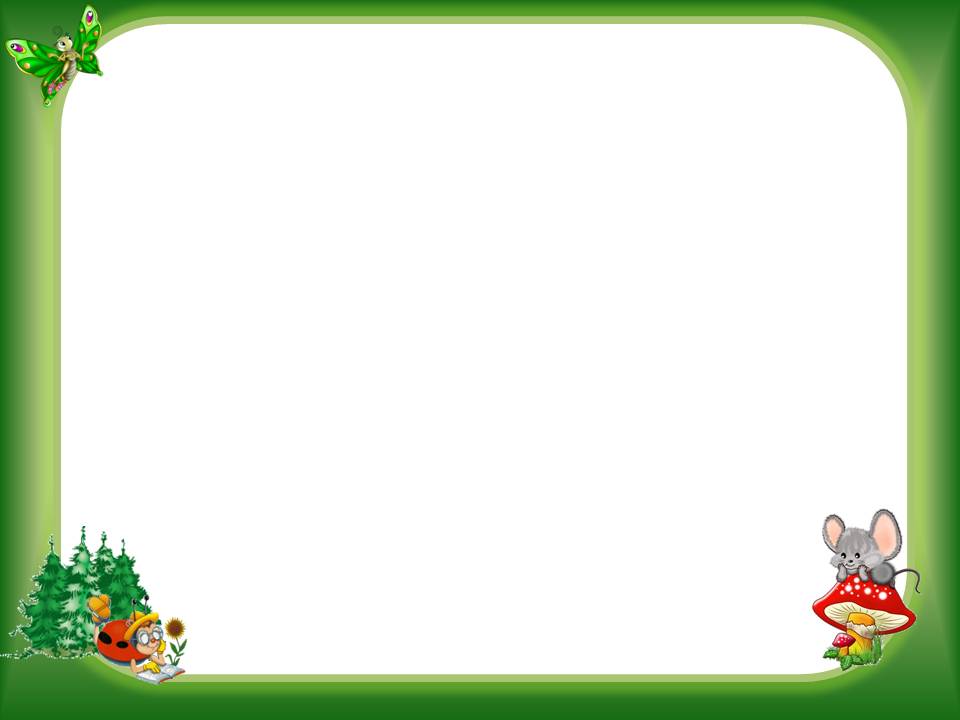 В году 12 месяцев.
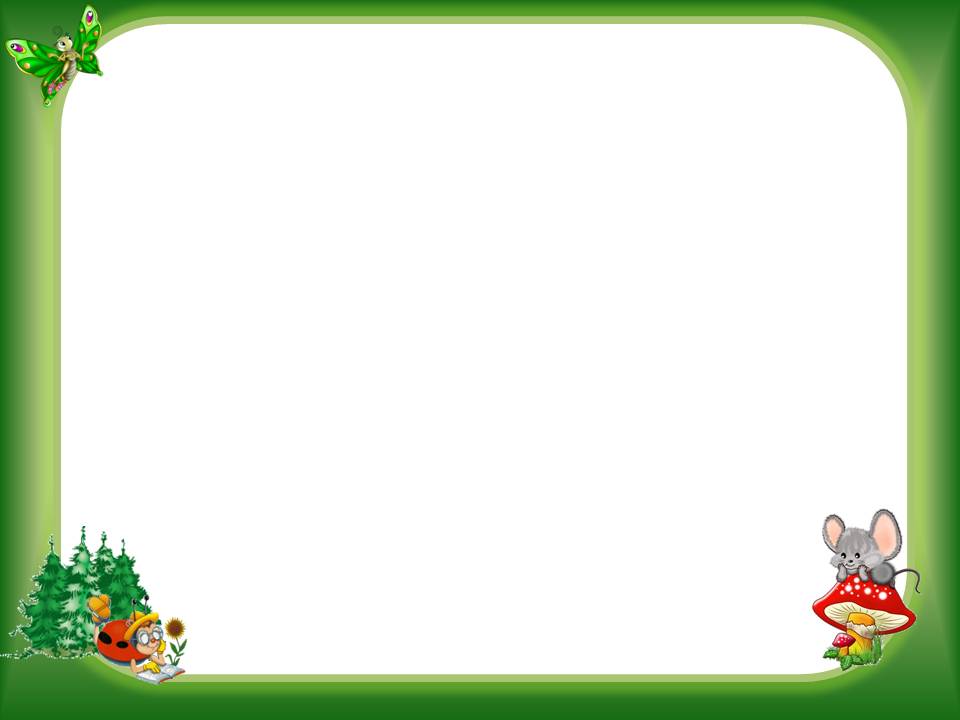 Зазвенели ручьи,  прилетели грачи. В улей пчела первый мёд принесла.                                                                         Кто скажет, кто знает,                                                                      когда это бывает?
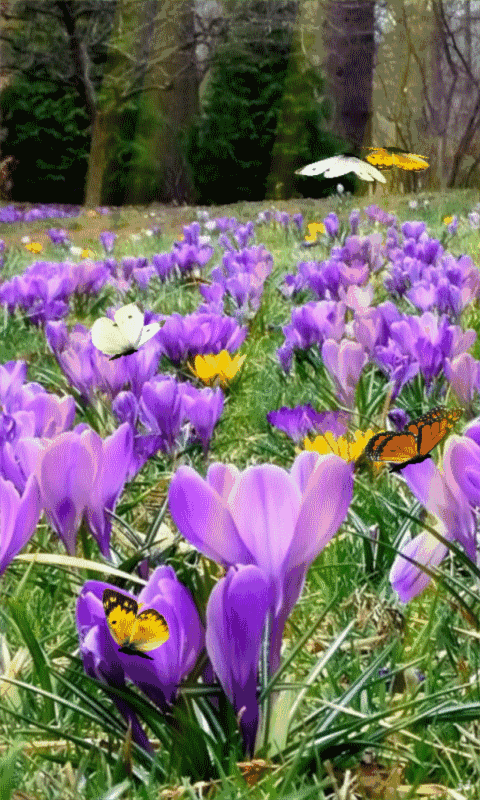 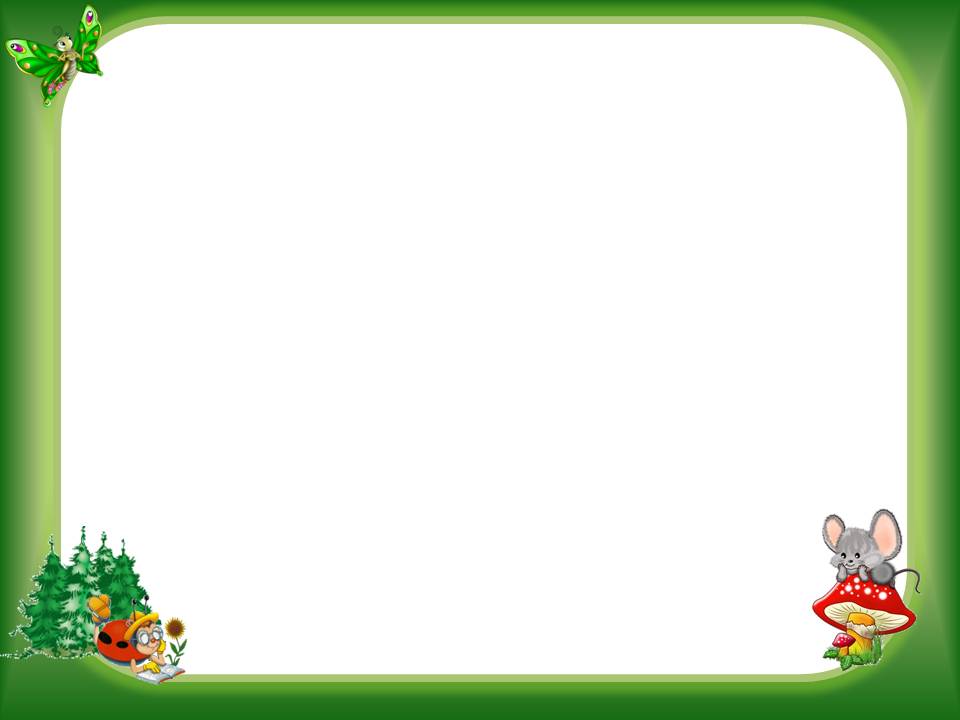 Если снег повсюду тает, день становится длинней,       Если все зазеленело и в полях звенит ручей,Если стал теплее ветер, если птицам не до сна,                                                                    Если солнце ярче светит, значит, к нам пришла весна.
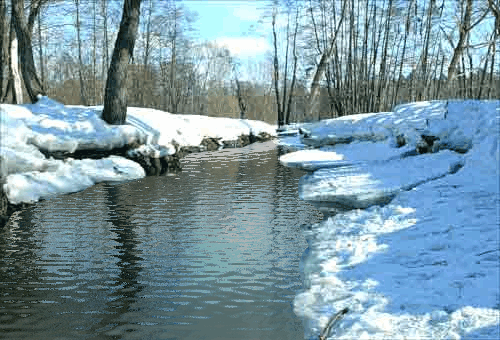 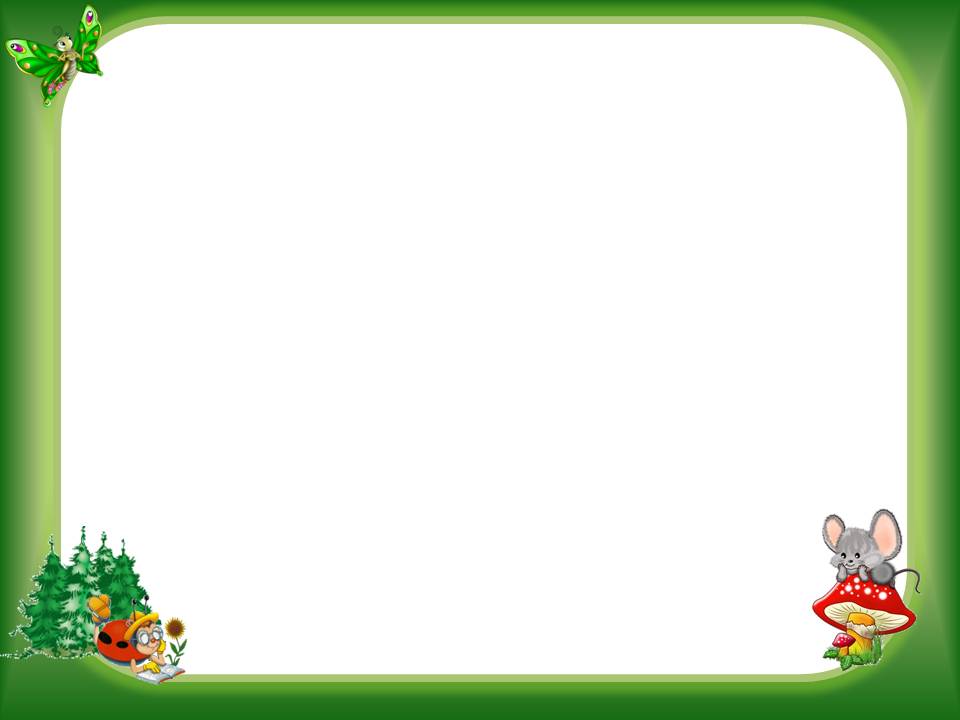 Какой цветок лишний?
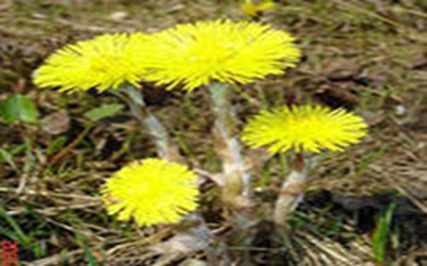 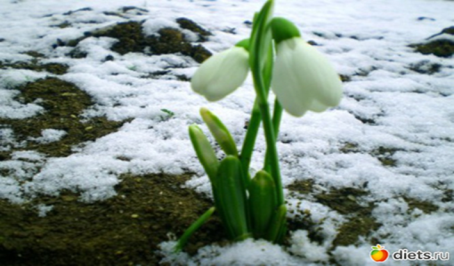 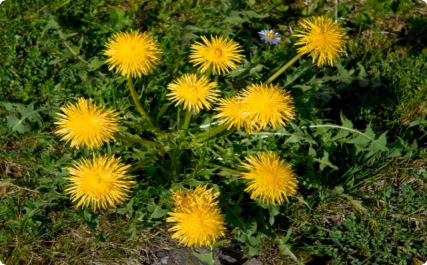 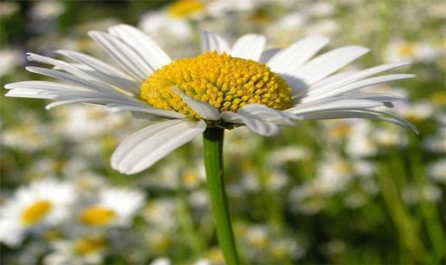 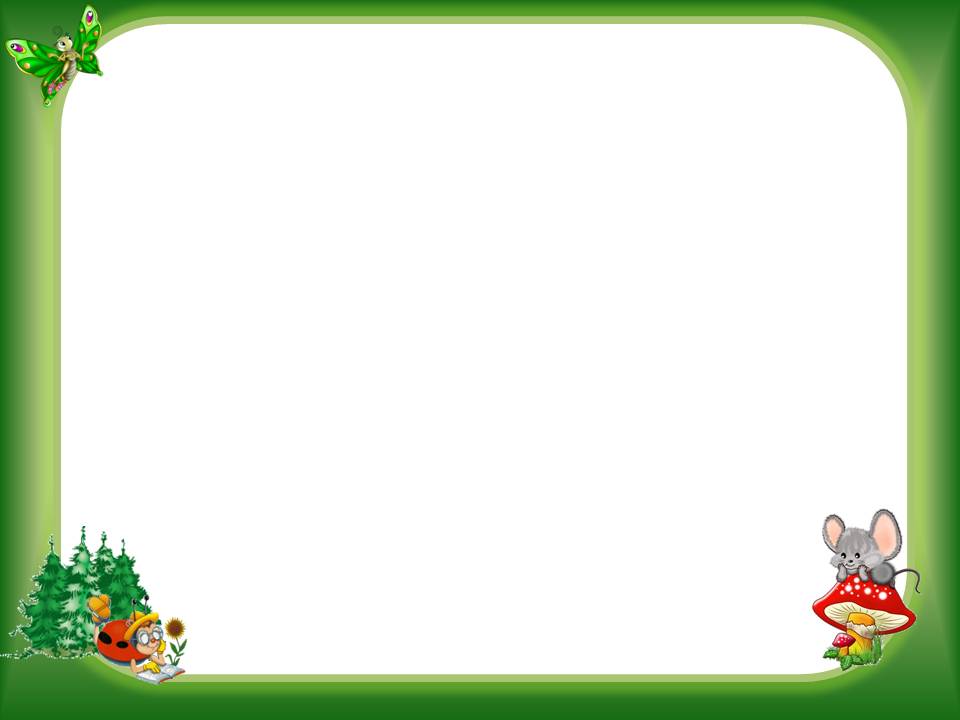 Кто из этих животных не в падает в спячку?
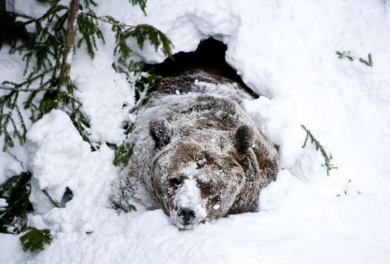 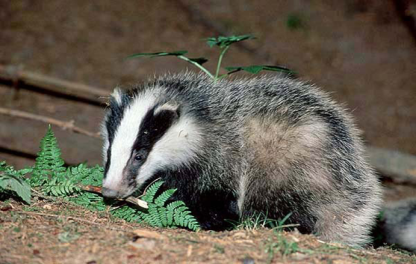 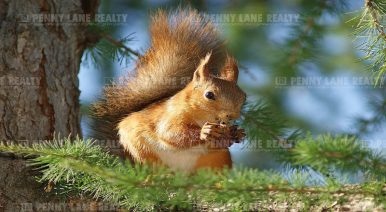 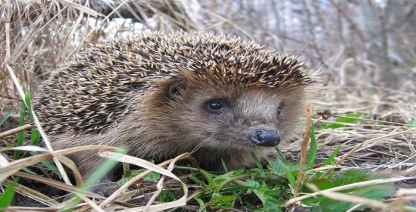 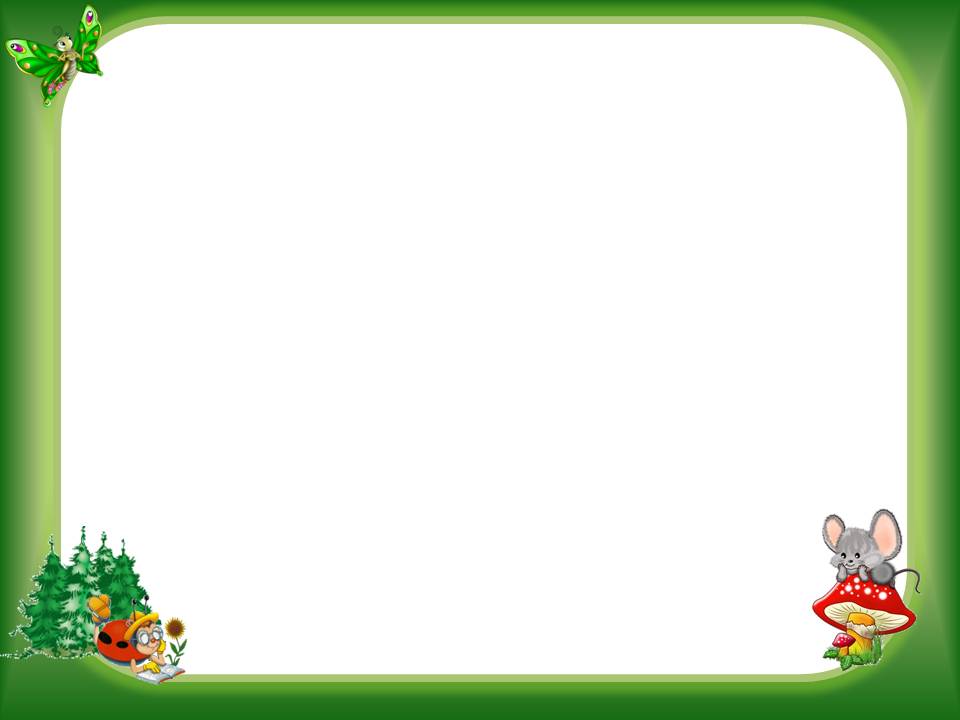 Физкультминутка. 


Стучатся  громче дятлы,        
Синички стали петь!     (Машем крылышками,
                                                       как птички, бежим по кругу.)
Встает пораньше солнце
И землю стало греть.   (Изображаем солнышко –пальчики растопырены,
                                                       переступаем с ноги на ногу как мишки.)
Бегут ручьи под горку,
Растаял весь снежок      ( Бегаем по комнате, пританцовывая.)
 А из под старой травки
Уже глядит цветок.     
                                             (Киваем головой из стороны в сторону.)
Раскрылся колокольчик
В тени, там где сосна      
                (Показываем ладошками колокольчик, покачиваемся)                                                                                                                                                                                                                          
Динь-динь звенит тихонько,
Динь-динь пришла весна!
                                          (  Хлопаем в ладоши, пританцовывая.)
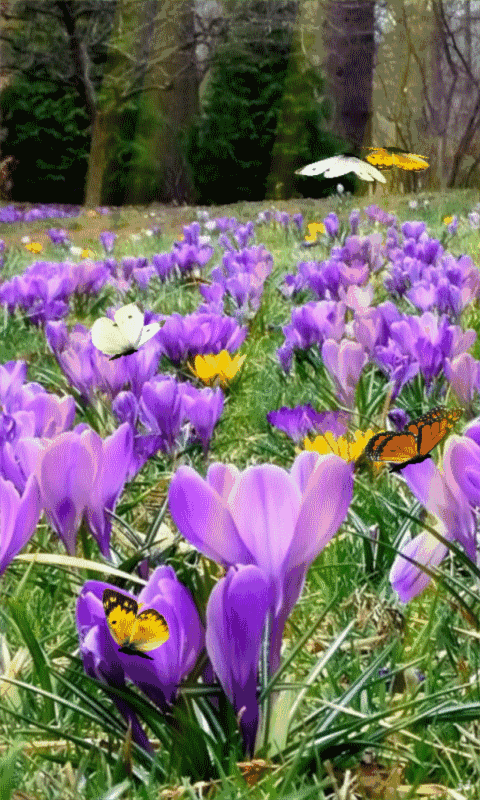 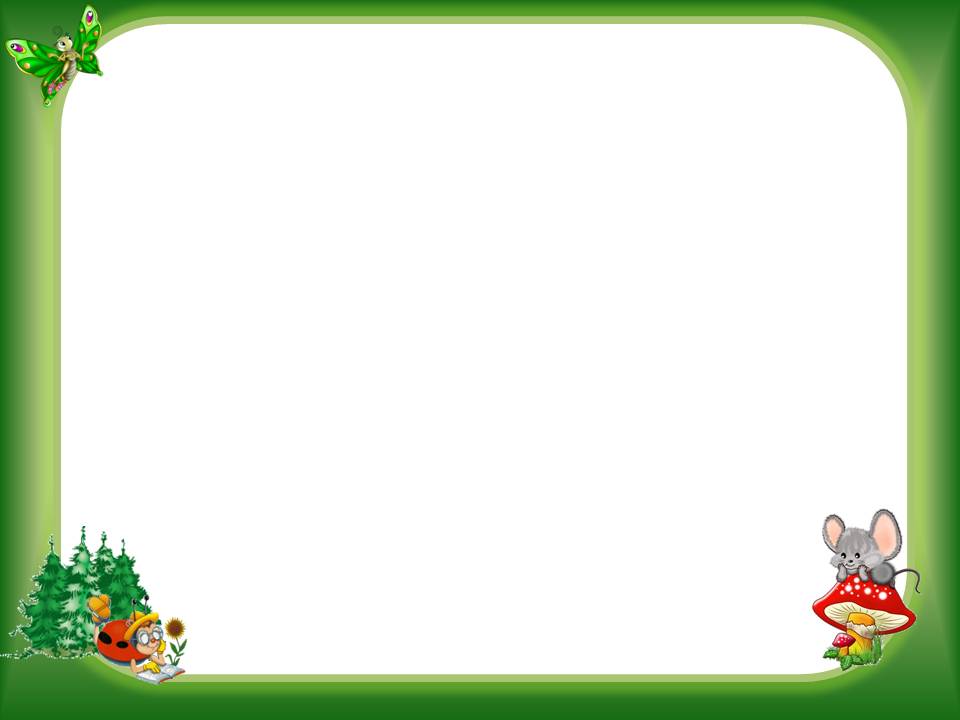 Солнце печет, липа цветет.Рожь колосится, золотится пшеница.Кто скажет, кто знает, когда это бывает?  (Летом)
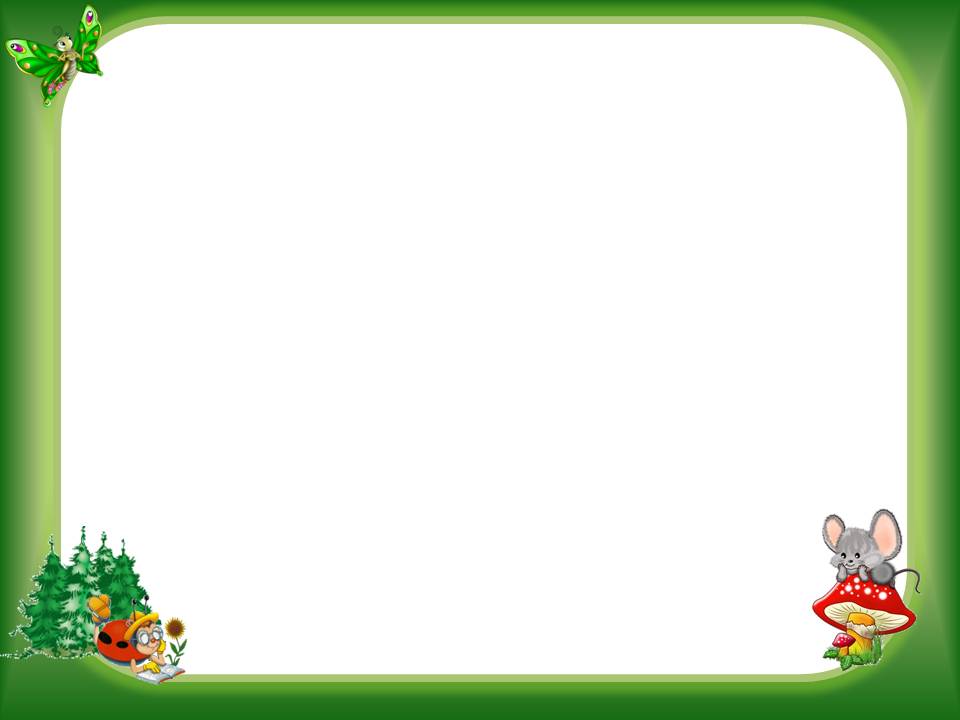 Если в небе ходят грозы, если травы расцвели,Если рано утром росы гнут былинки до земли,Если в рощах над калиной вплоть до ночи гул пчелиный,Если солнышком согрета вся вода в реке до дна –Значит, это уже лето! Значит, кончилась весна!
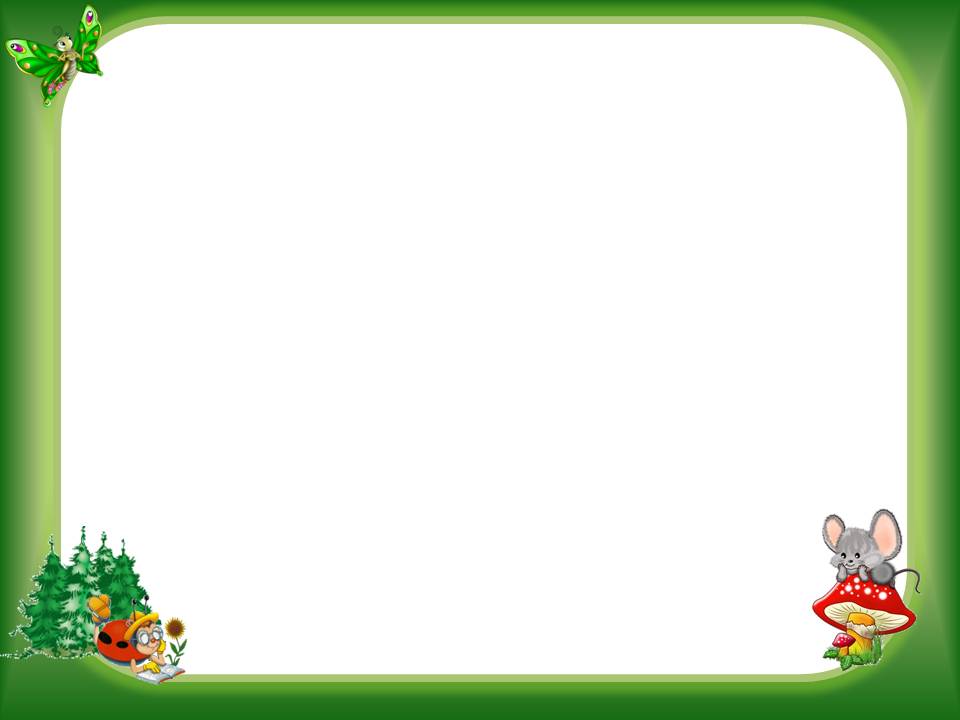 Кого не встретишь в лесу летом ?
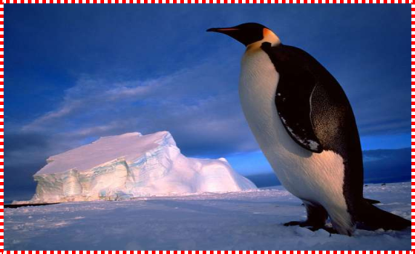 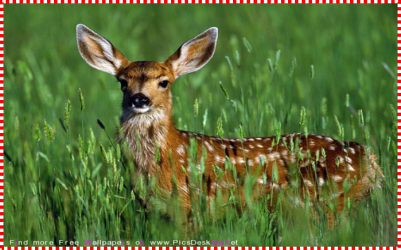 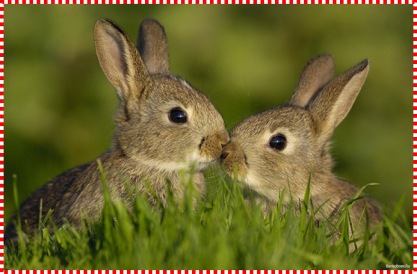 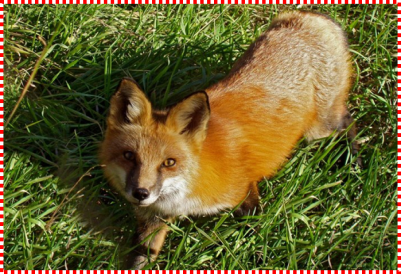 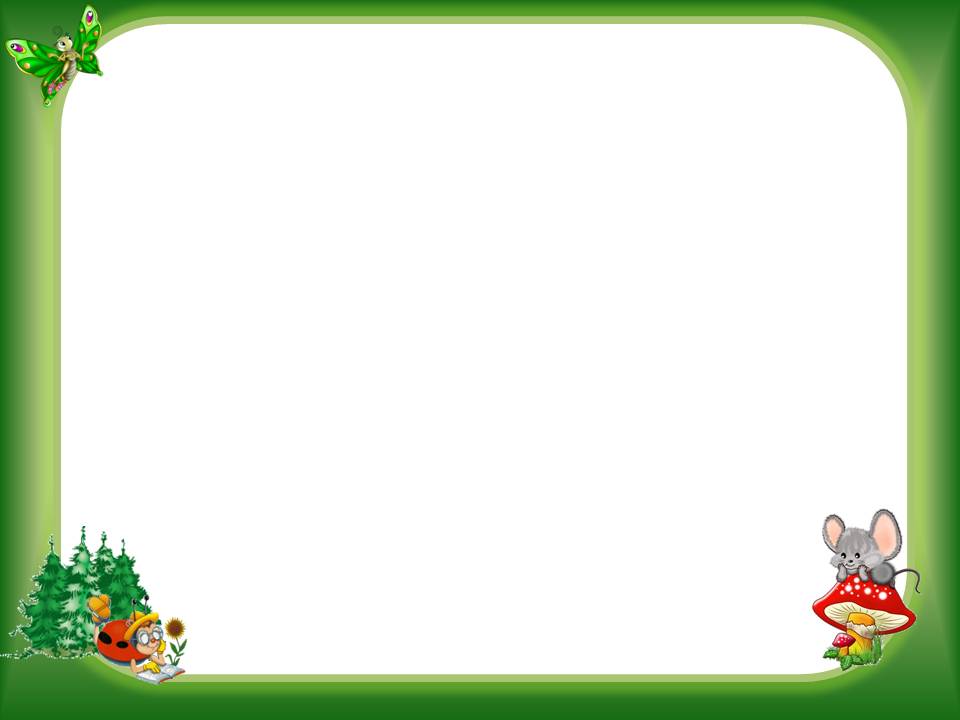 Какую обувь ты не оденешь летом?
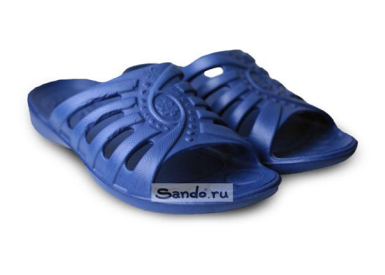 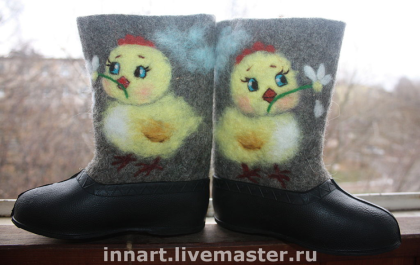 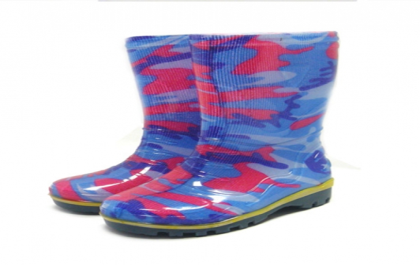 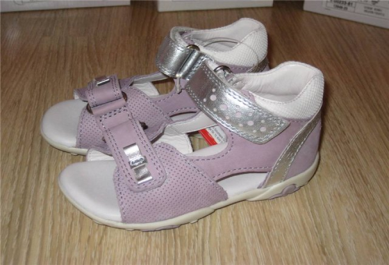 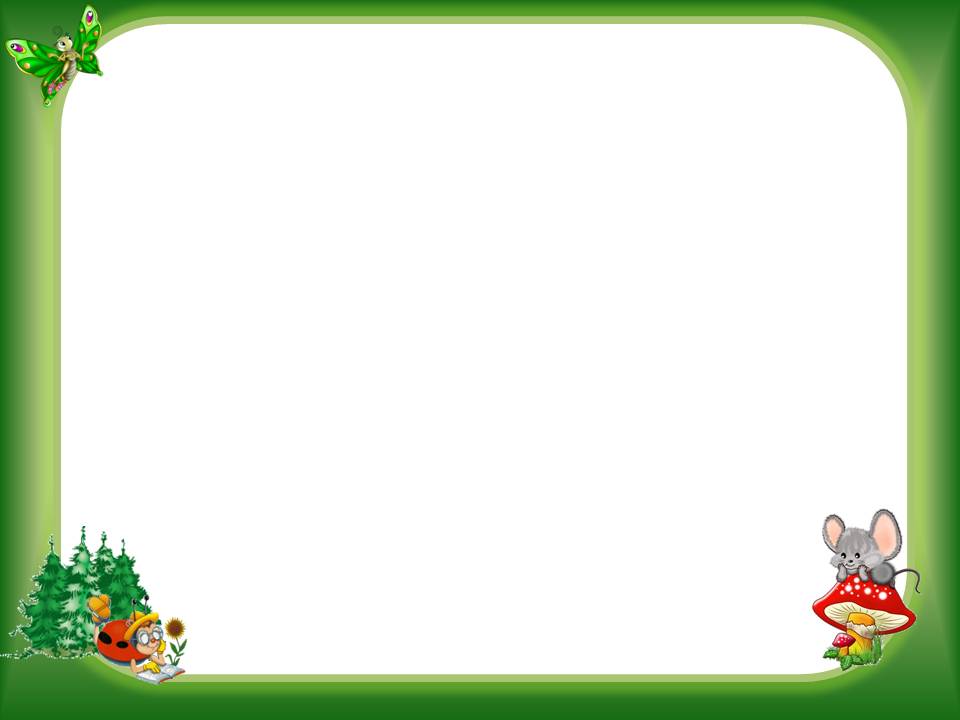 В какой вид спорта  ты не сможешь заняться  летом?
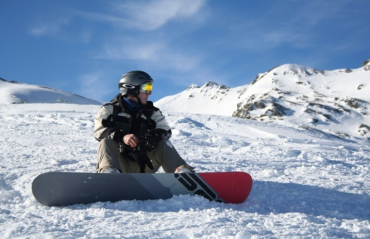 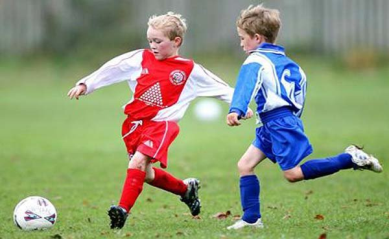 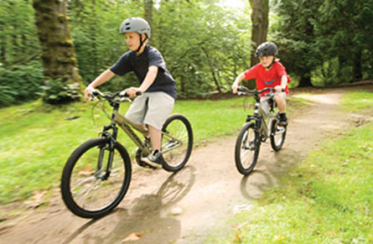 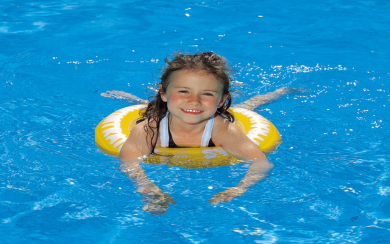 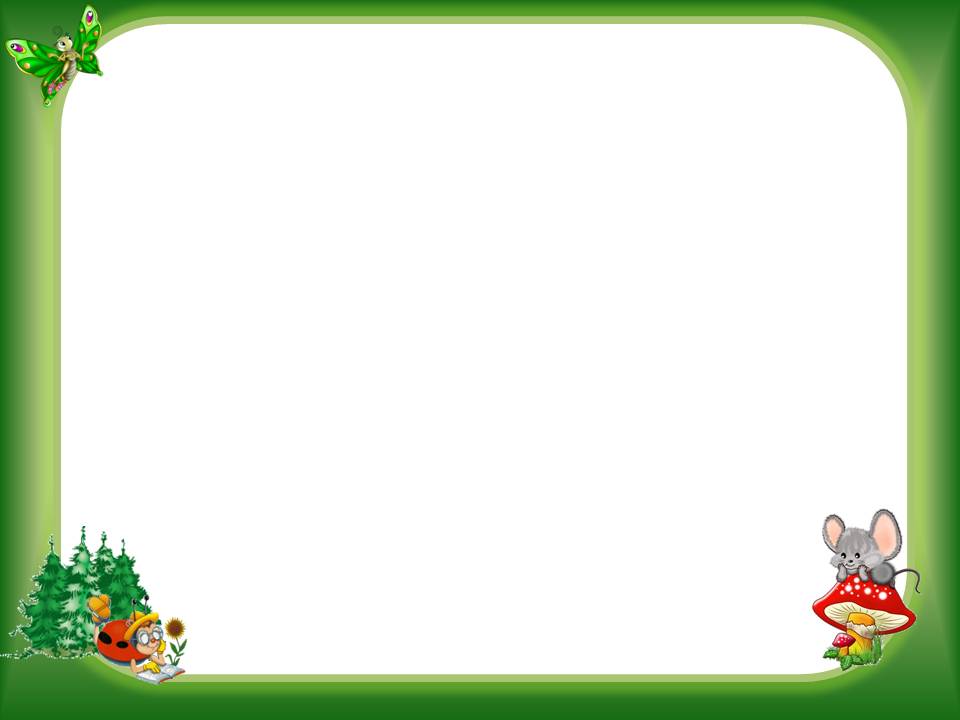 Несу я урожаи поля вновь засеваю,                                                                                Птиц к югу отправляю, деревья раздеваю,                                                               Но не касаюсь сосен и ёлочек я….(Осень)
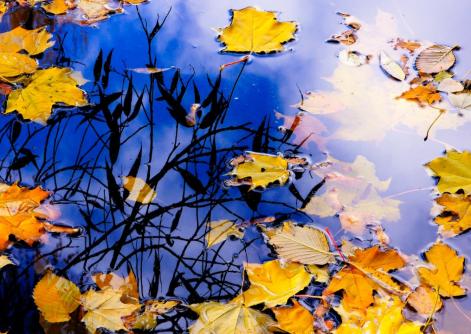 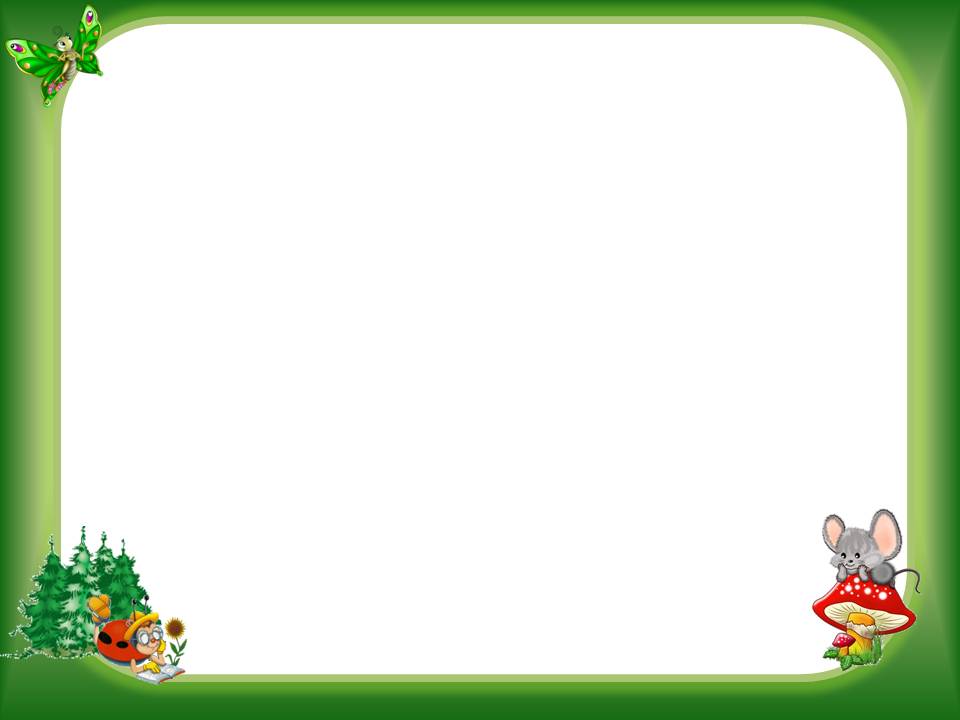 Миновало лето, осень наступила. На полях и в рощах пусто и уныло. Птички улетели, стали дни короче, Солнышка не видно, темны, темны ночи.
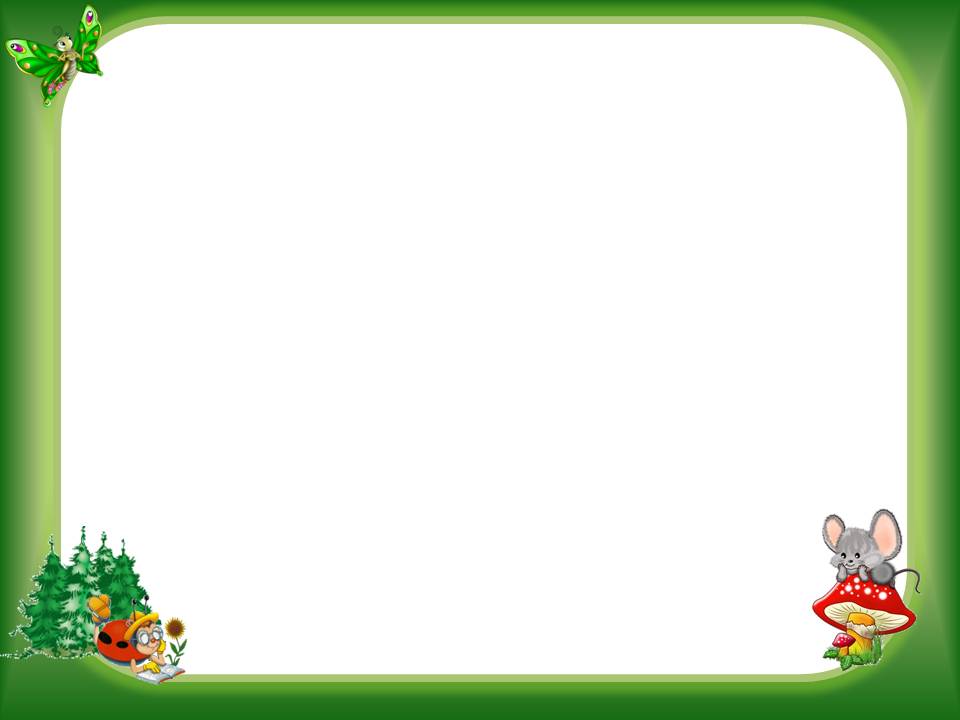 Кто из  птиц  осенью не улетает на юг?
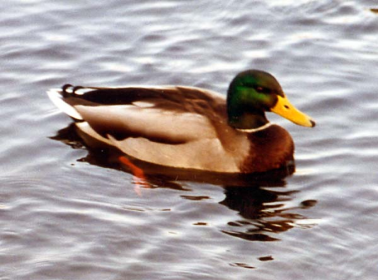 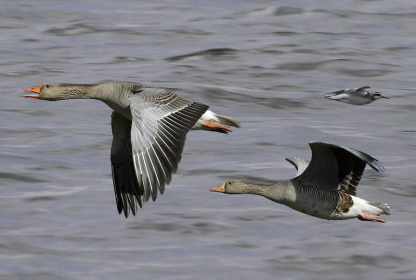 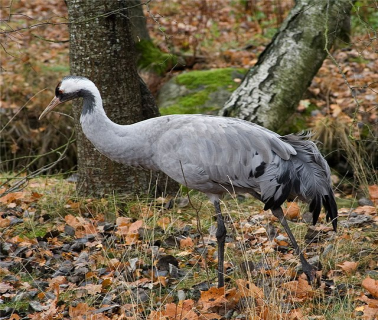 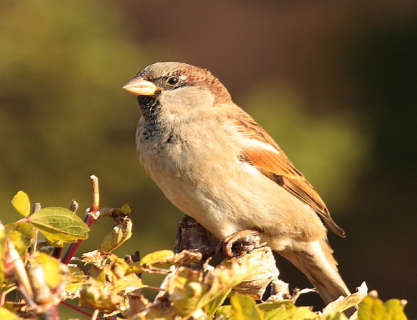 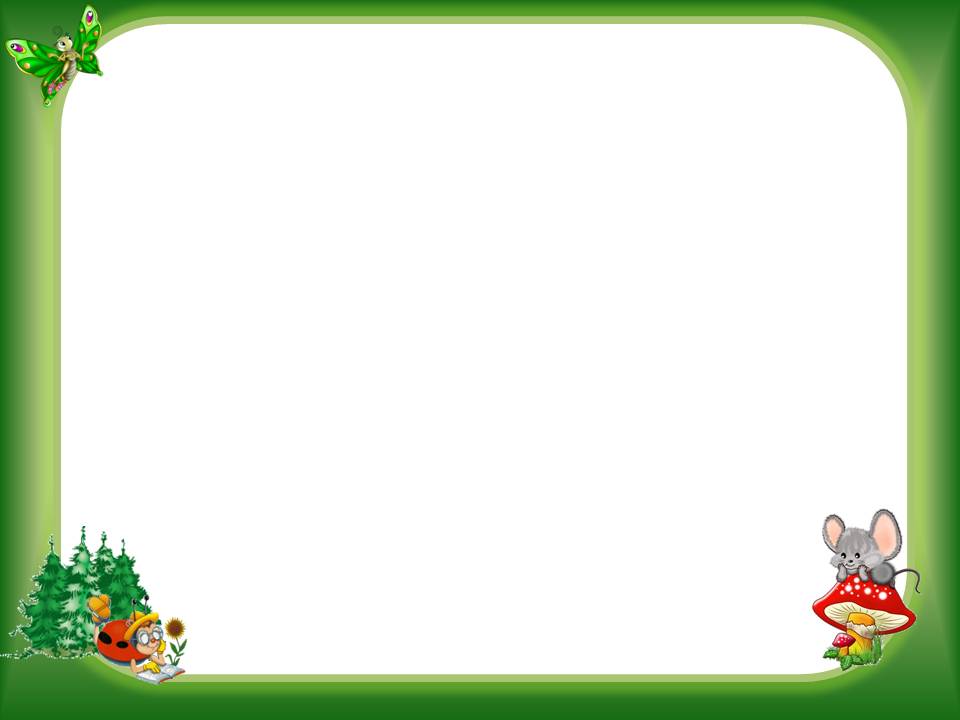 Кто из животных  не делает запасы на зиму ?
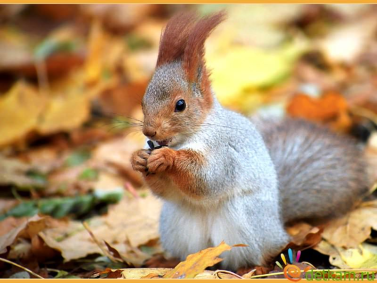 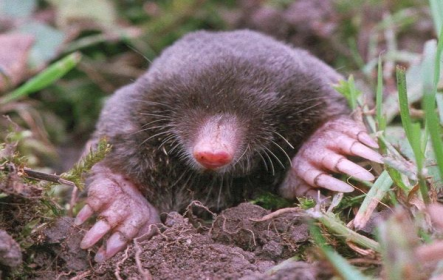 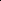 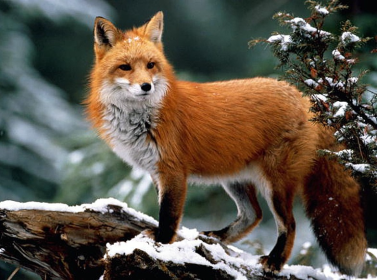 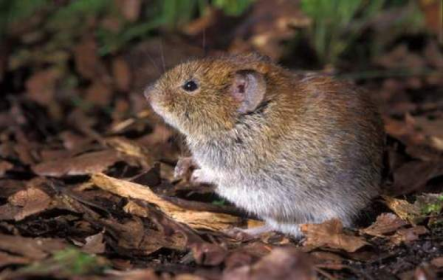 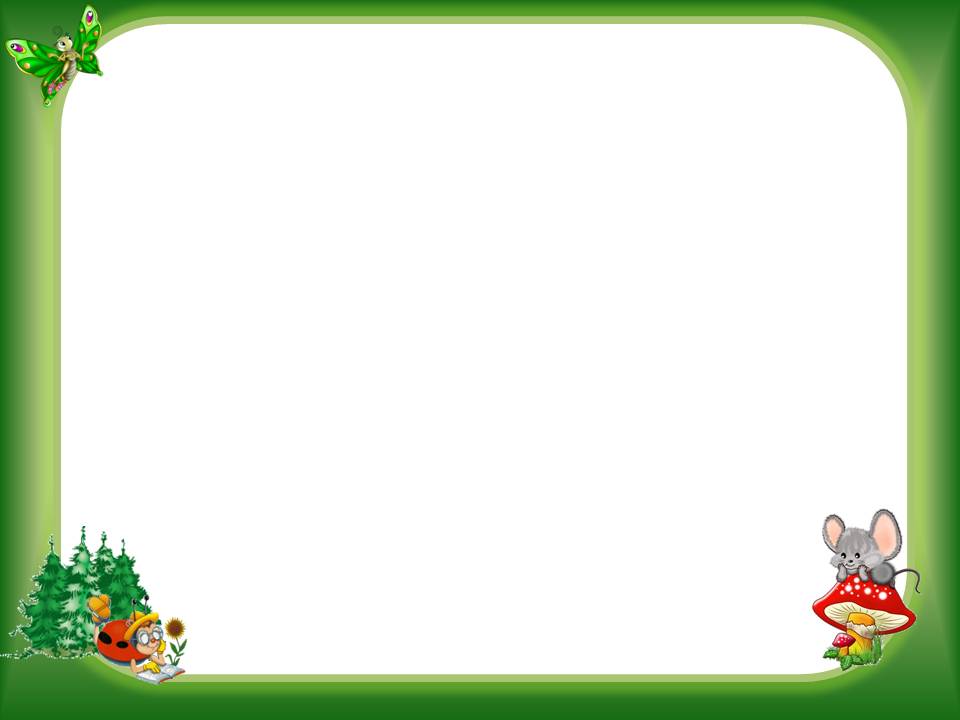 Что ты оденешь осенью идя в детский сад?
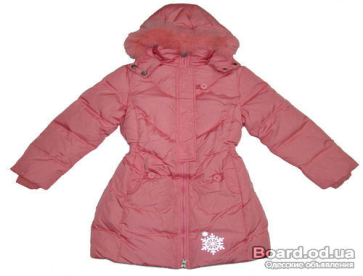 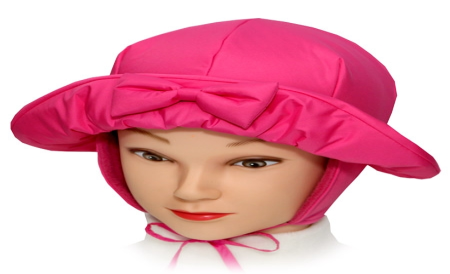 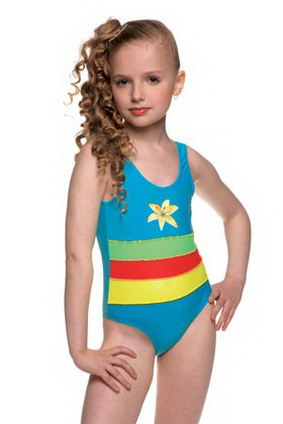 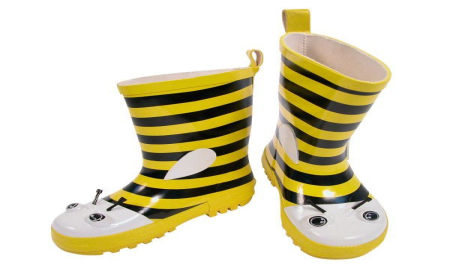 Осень в гости к нам пришла И с собою принесла …Что ? Скажите наугад!Ну конечно … (Листопад)
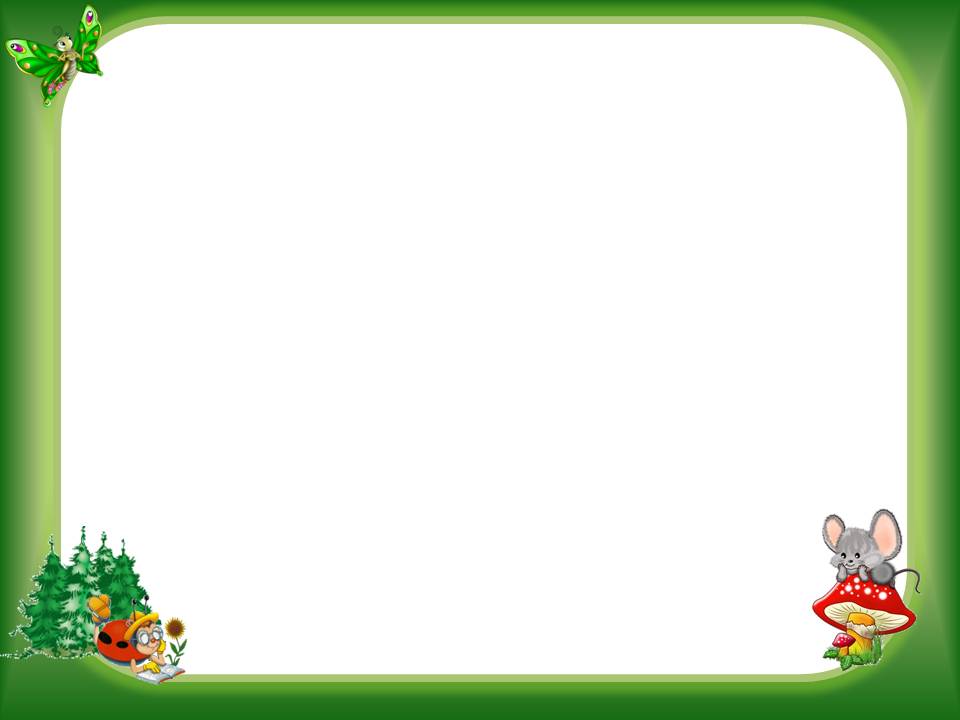 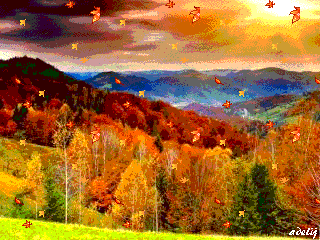 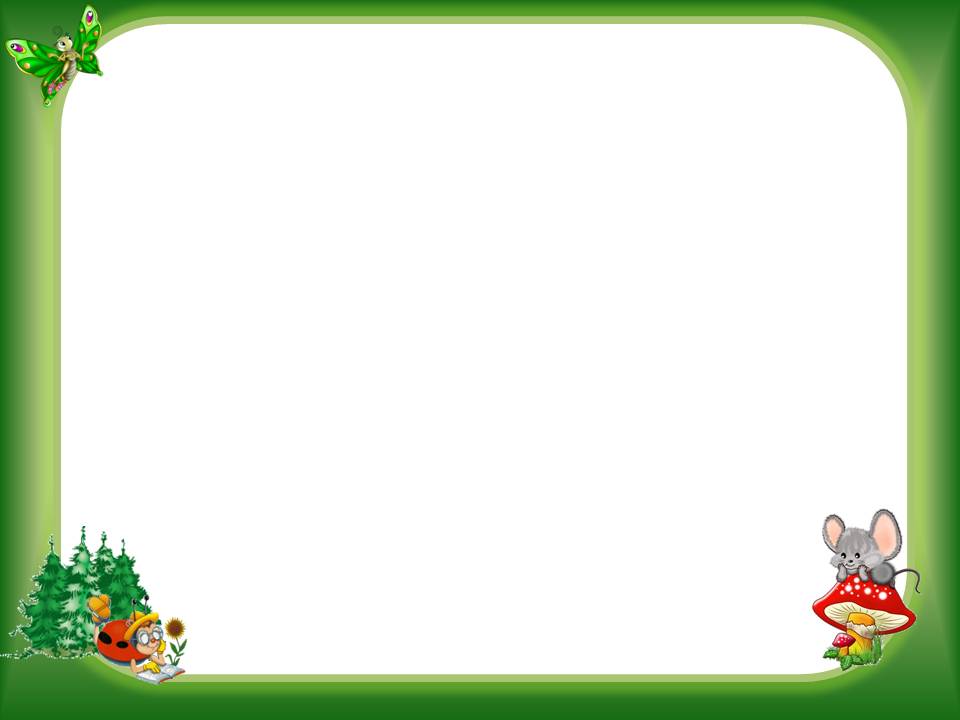 Наступили холода. Обернулась в лед вода.Длинноухий зайка серый                                                             обернулся зайкой белым.Перестал медведь реветь:                                                                       в спячку впал в бору медведь.Кто скажет, кто знает, когда это бывает? (Зимой)
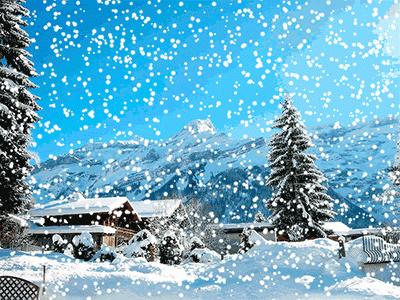 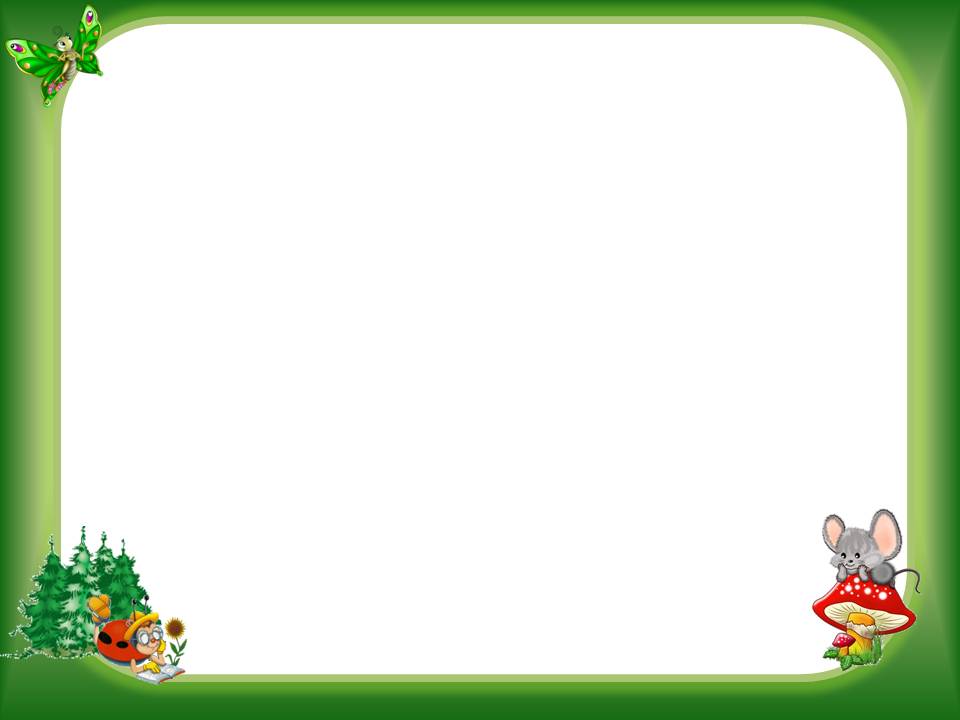 Белая береза под моим окномПринакрылась снегом, точно серебром.На пушистых ветках снежною каймойРаспустились кисти белой бахромой.И стоит береза в сонной тишине,И горят снежинки в золотом огне….
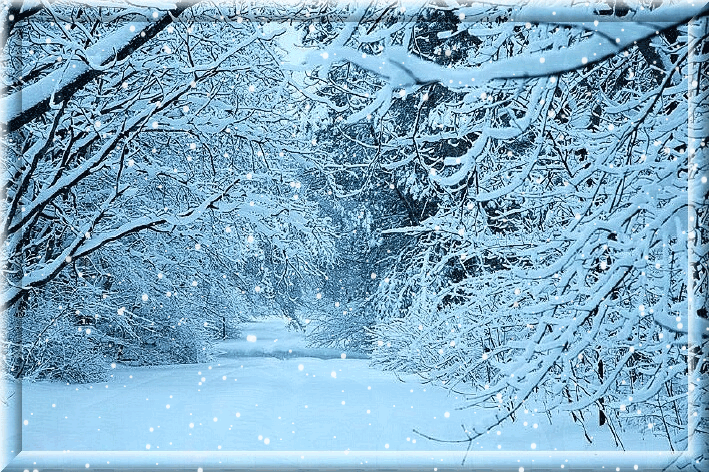 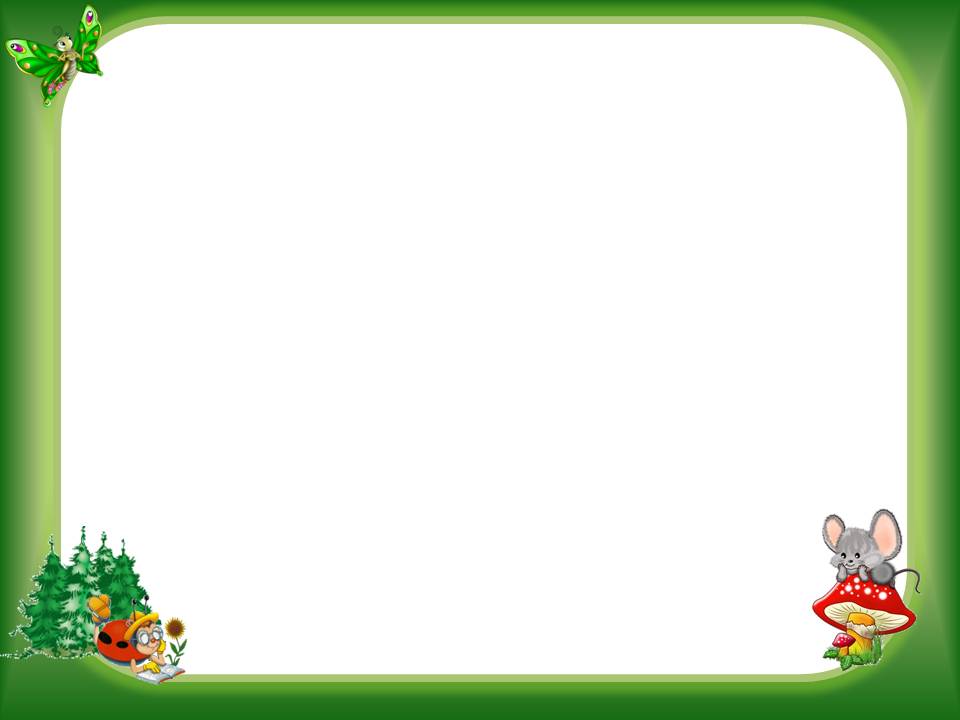 Кого не встретишь зимой у нас в парке?
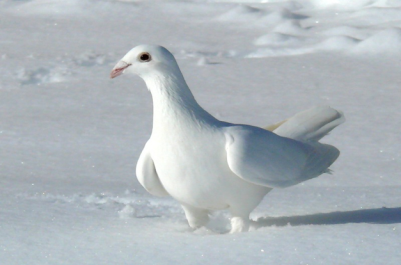 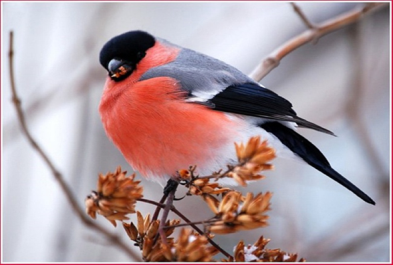 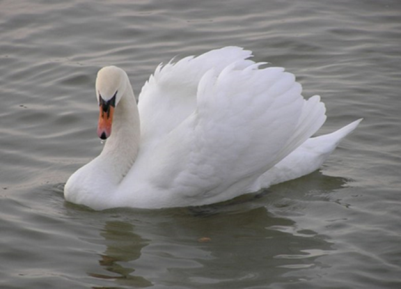 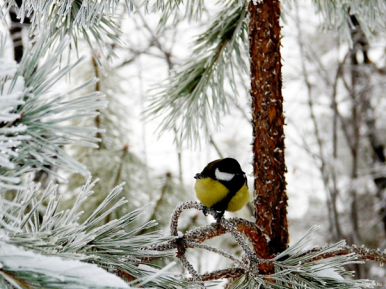 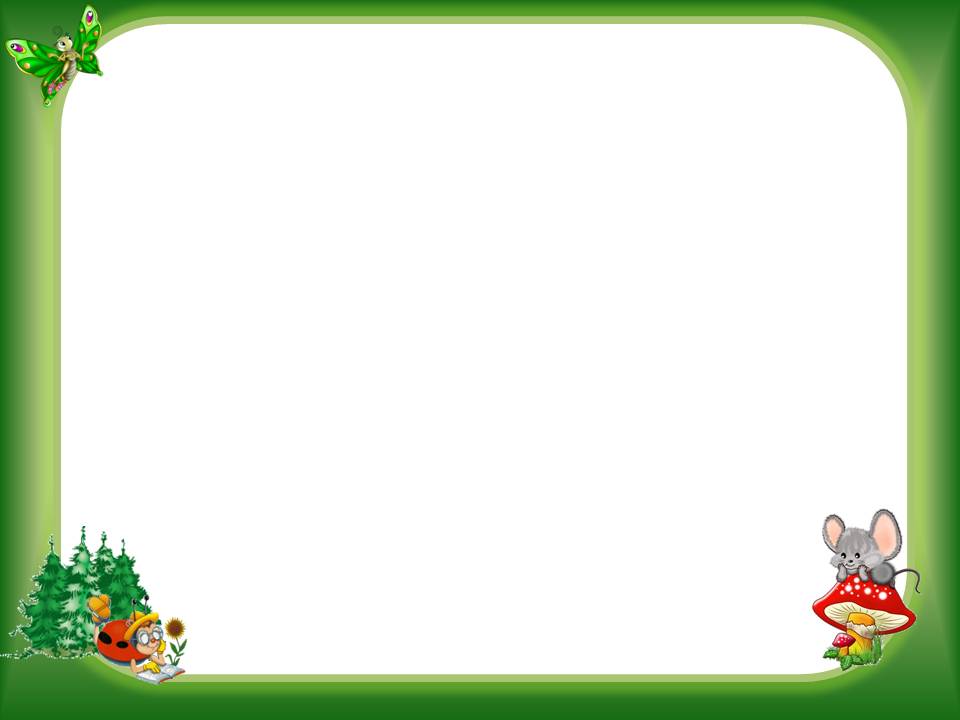 Что здесь лишнее?
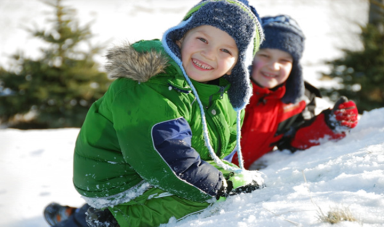 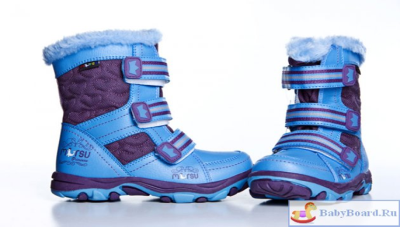 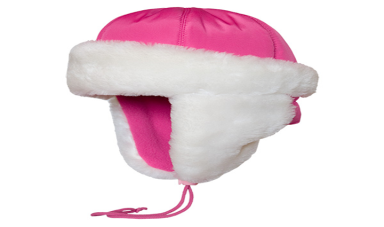 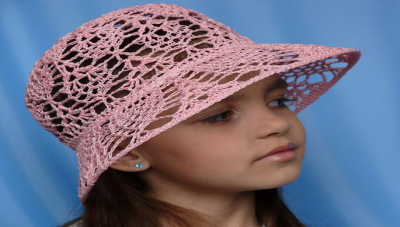 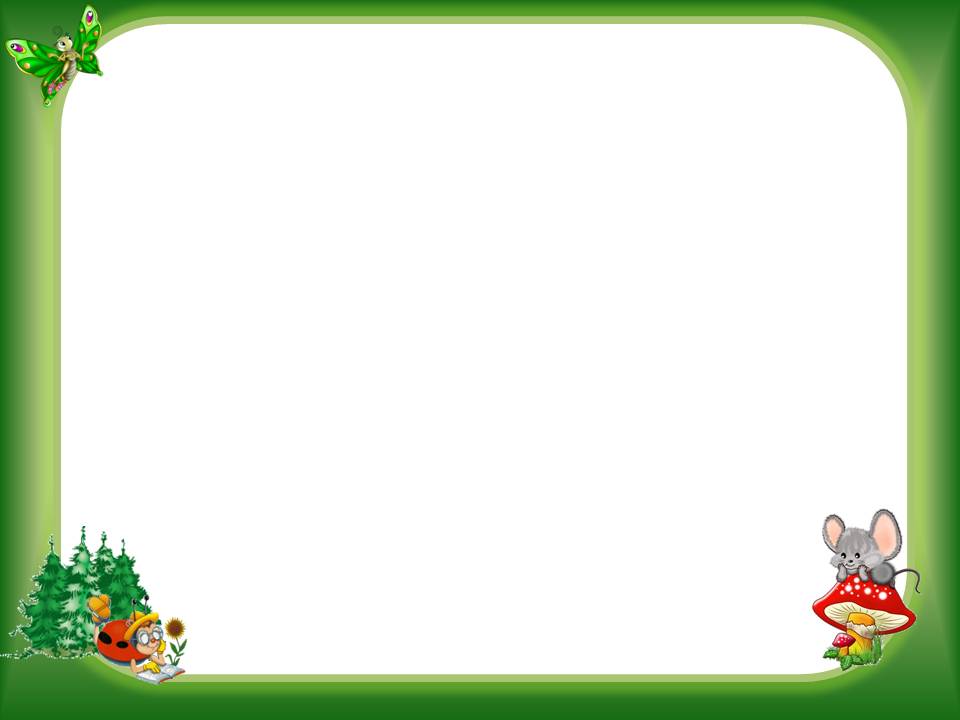 Кого не встретишь в лесу зимой ?
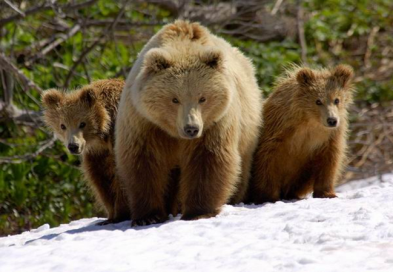 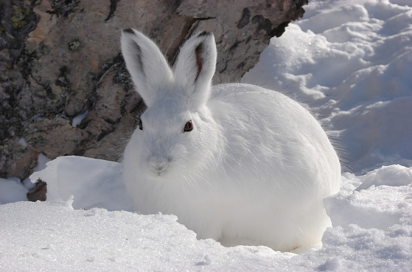 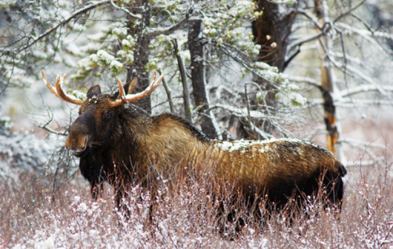 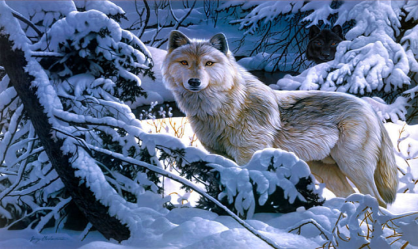 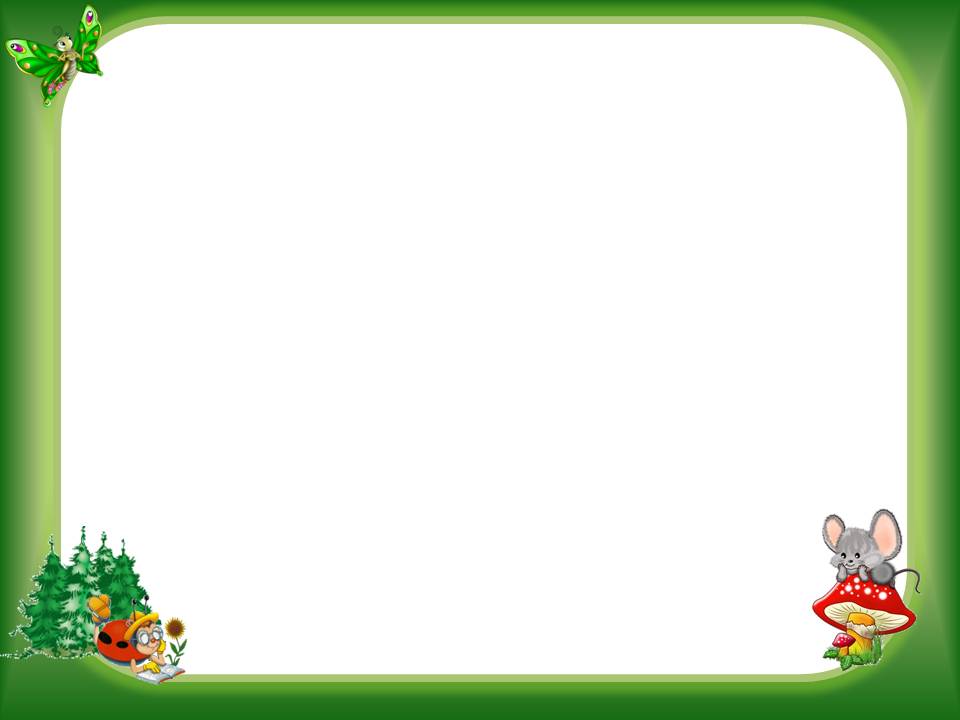 Д/и «Когда это бывает?»
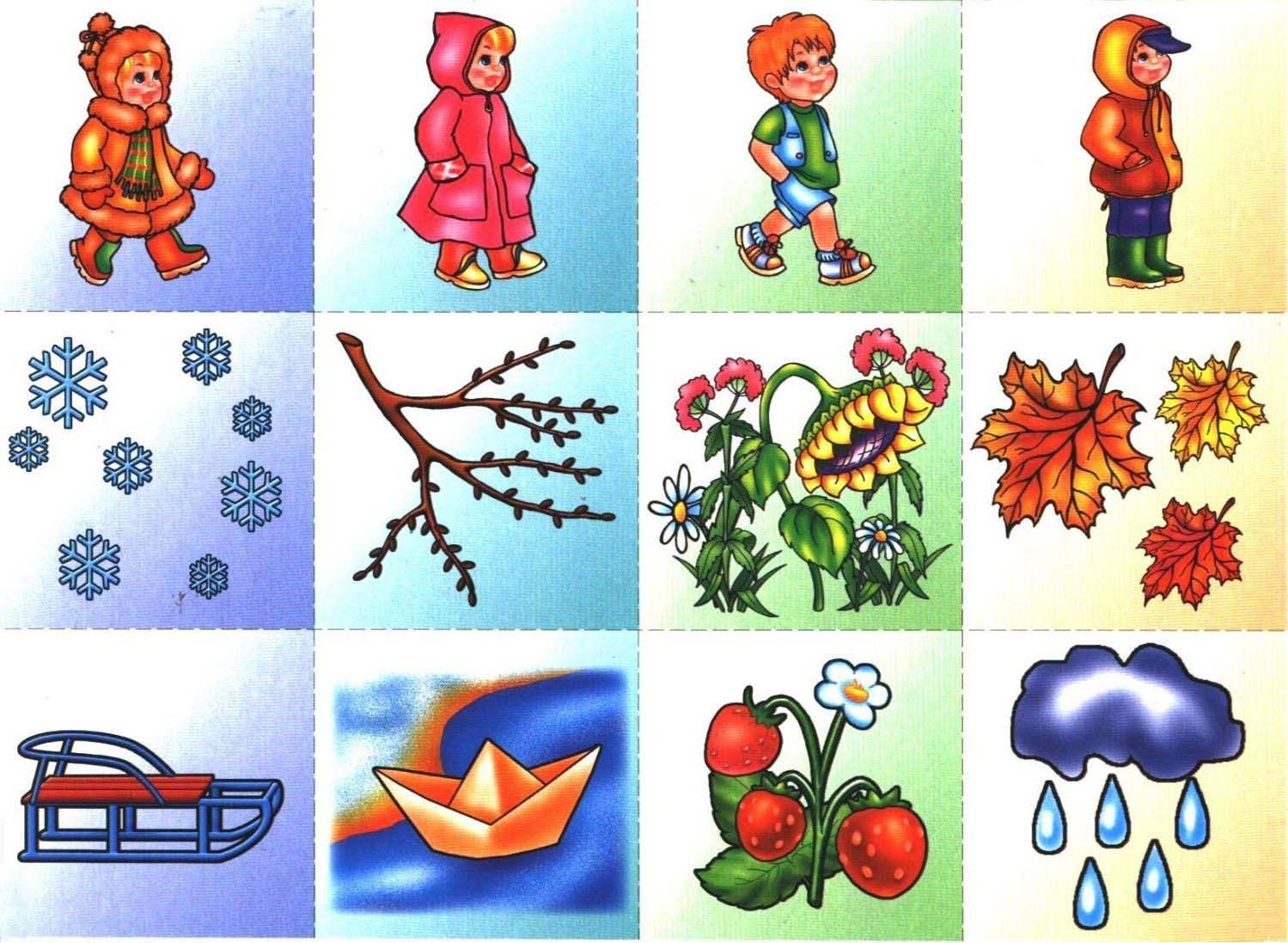 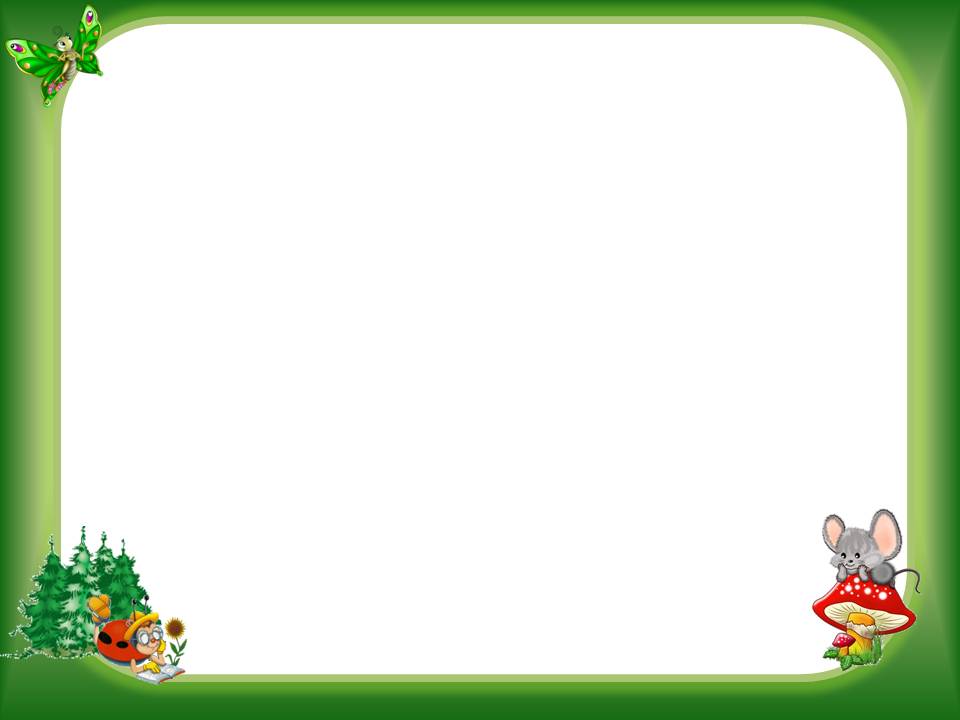 Д/и « Назови время года»
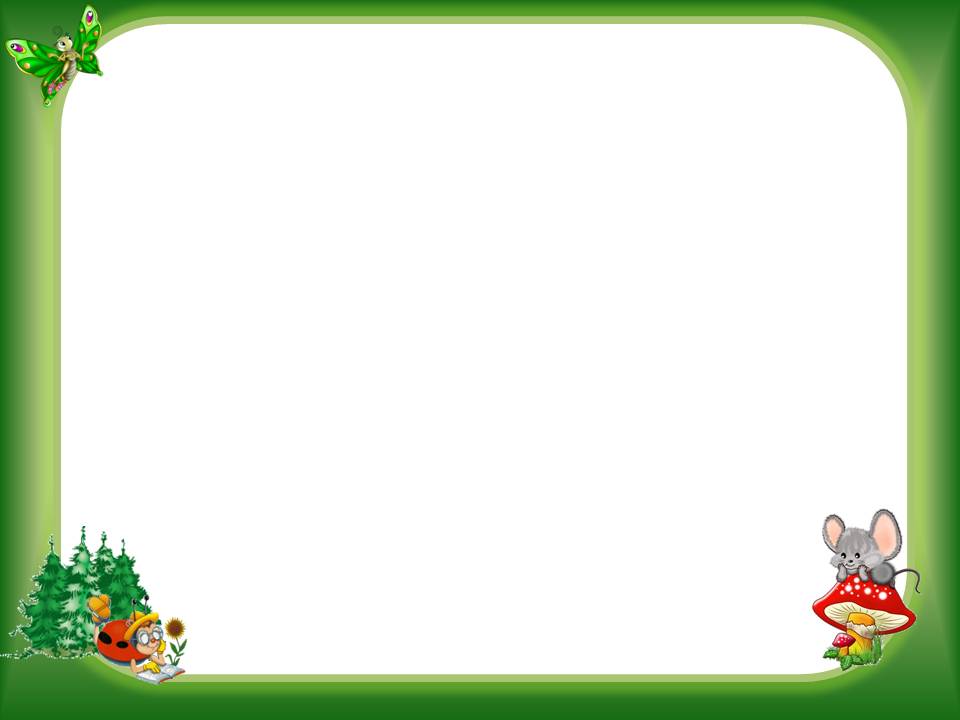 Д/и «Отгадай время года»
Жаркая стоит погода.                                                                     Рано солнышко встает, днем и греет, и печет.                                          Речка манит нас прохладой, в лес за ягодами надо. Землянику поспевай, не ленись, а собирай…
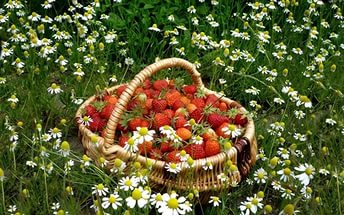 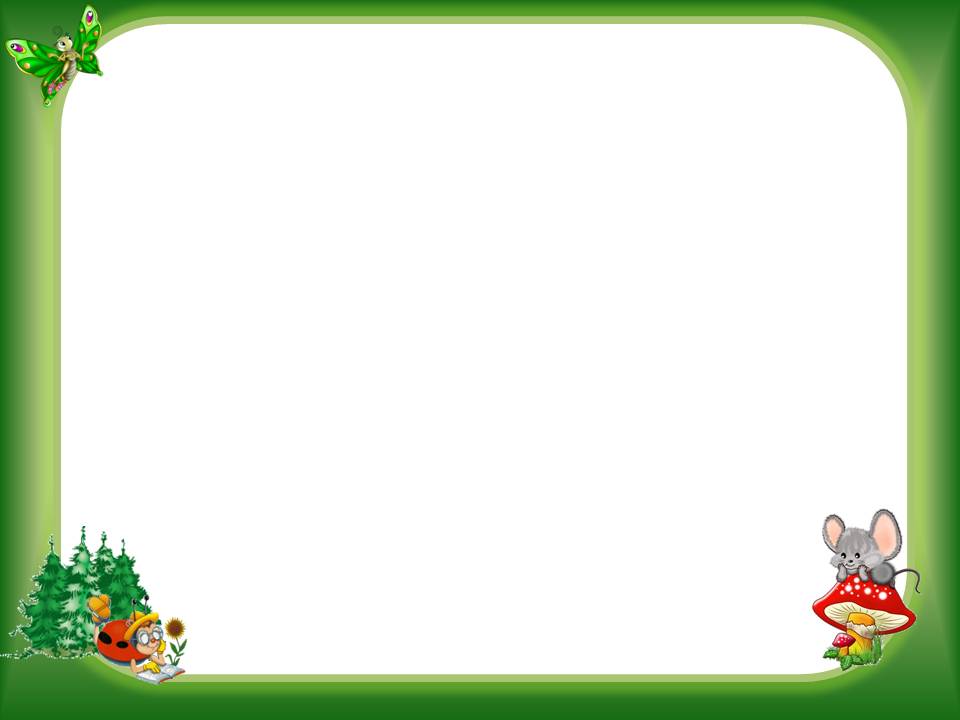 Рыхлый снег на солнце тает,
Ветерок в ветвях играет, звонче птичьи голоса
Значит, к нам пришла…
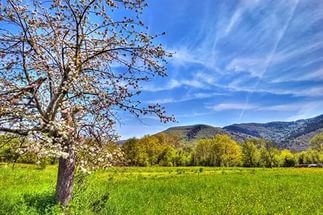 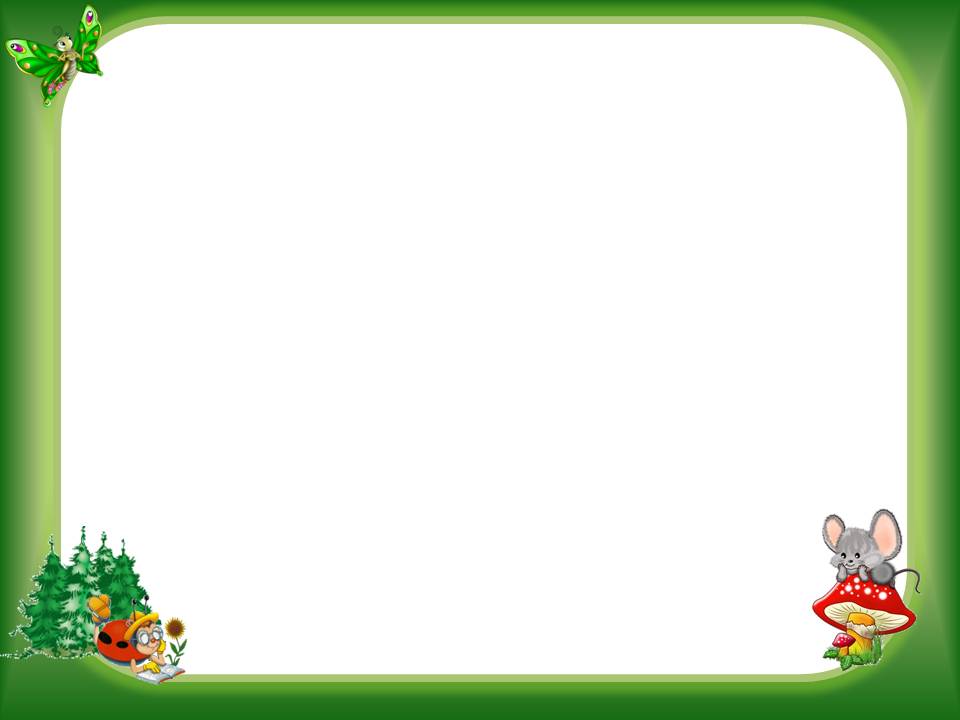 Несу я урожаи, поля вновь засеваю,
Птиц к югу отправляю, деревья раздеваю,
Но не касаюсь сосен и елочек, я…
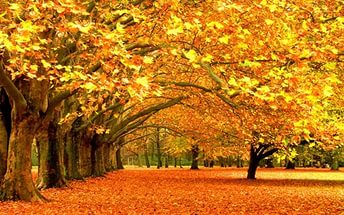 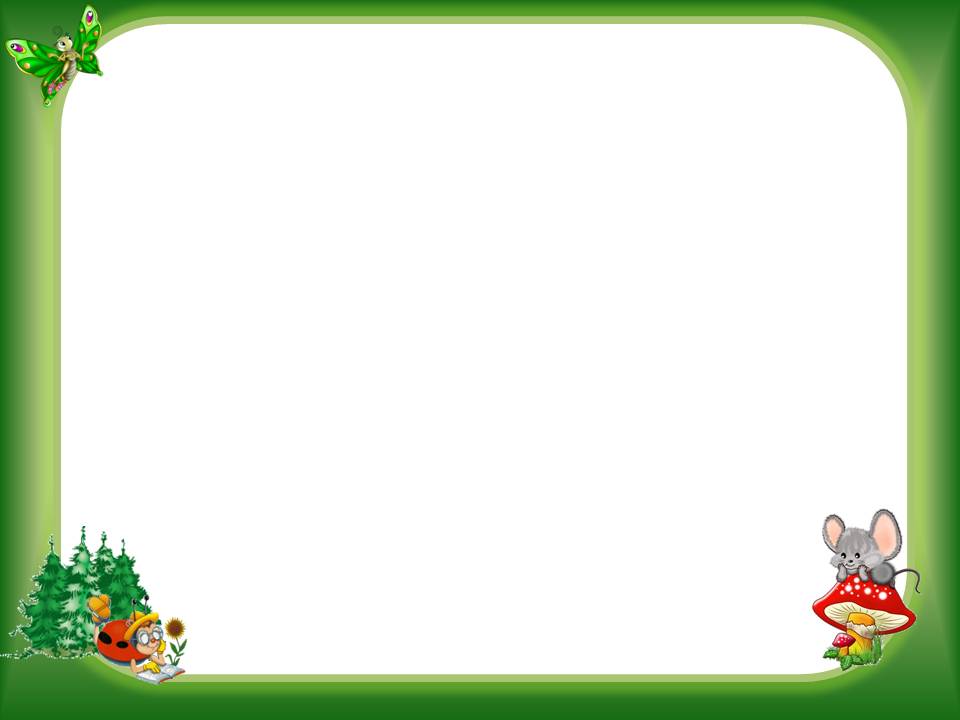 Дел у меня немало - я белым одеялом
Всю землю укрываю, в лед реки убираю,
Белю поля, дома, а зовут меня…
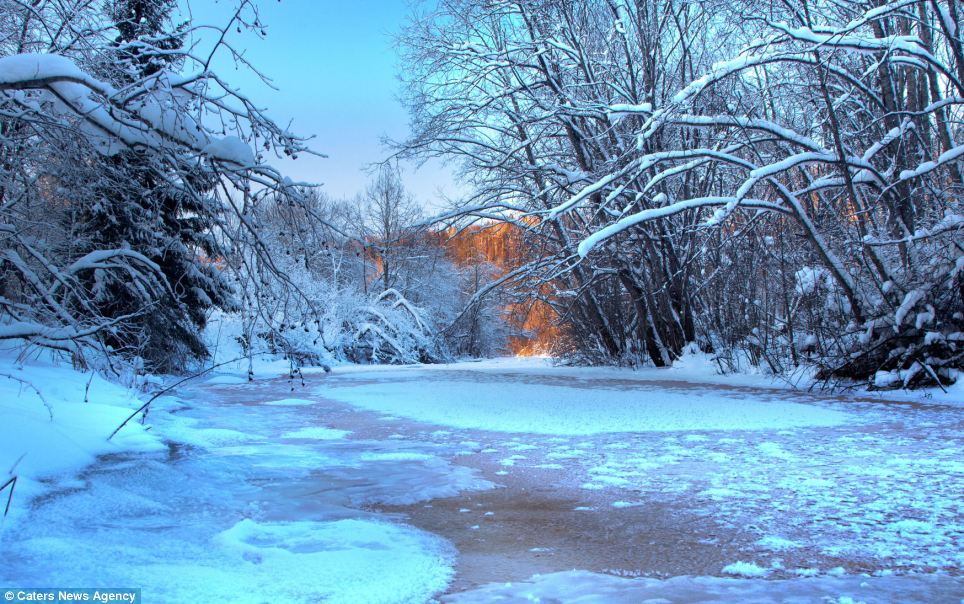 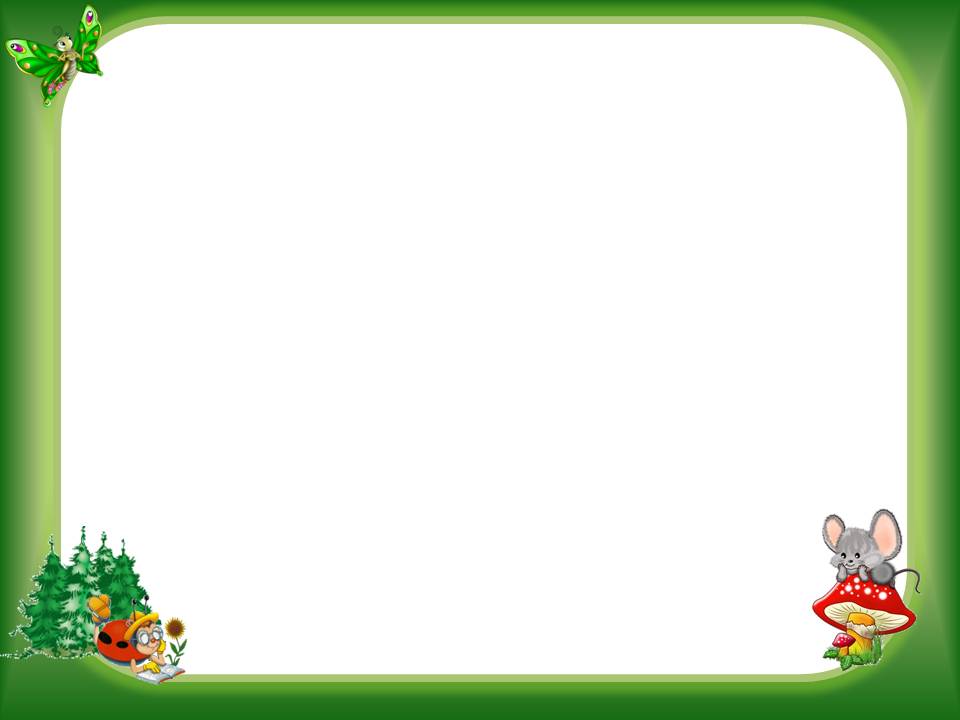